«ФОРМИРОВАНИЕ  ПРЕДПОСЫЛОК МАТЕМАТИЧЕСКОЙ  ГРАМОТНОСТИ У ДЕТЕЙ ДОШКОЛЬНОГО ВОЗРАСТА»
(в рамках педагогического совета №2)


воспитатель МАДОУ №99 
Аничина Анна Александровна




г.Томск, 2023г.
Математическая грамотность – 

способность человека определять и понимать роль математики в мире, в котором он живет, высказывать хорошо обоснованные математические суждения
и использовать математику так, чтобы удовлетворять 
в настоящем и будущем потребности, присущие созидательному, заинтересованному и мыслящему гражданину.
Этапы формирования математической грамотности
Организационно – подготовительный:
организация соответствующей предметно – развивающей среды.
Мотивационно – диагностический:
определение задач, направление поиска, оценивание результата.
Деятельностный:
Поиск правильного решения поставленной задачи.
Рефлексивный: 
организация совместной игровой деятельности с детьми, умение использовать наглядные схемы, чертежи, планы.
Задачи математической грамотности
Знакомство с понятием «величина»
Развитие представлений о множестве и числе
Знакомство с геометрическими фигурами и  формами предметов
Развитие пространственных представлений
Ключевые характеристики математической грамотности
Решать проблемы, используя математические факты и методы, анализировать методы решения
Распознавать проблемы в  окружающей действительности и решать их
средствами
 математики
Формулировать эти проблемы на языке математики
Формулировать и записывать результаты решения
Интерпретировать полученные результаты с учетом поставленной задачи
Приемы формирования математической грамотности
Показ
Инструкция
Пояснение
Тренинг
Моделирование
Экспериментирование
Контроль и
оценка
Обследование
Сравнение, анализ, синтез,
обобщение
Вопросы к детям
Репродуктивно-
мнемонические
Репродуктивно-
познавательные
Продуктивно-
познавательные
Сколько?
Как называется?
Чем отличается?
Сколько будет…, если я
Поставлю еще один?
Какое число больше (меньше)?
Что надо сделать, чтобы стало по …? Как можно определить, который … в ряду красный?
Давайте вспомним основные способы в работе с детьми
Алгоритм - это последовательный переход от одного действия к другому.
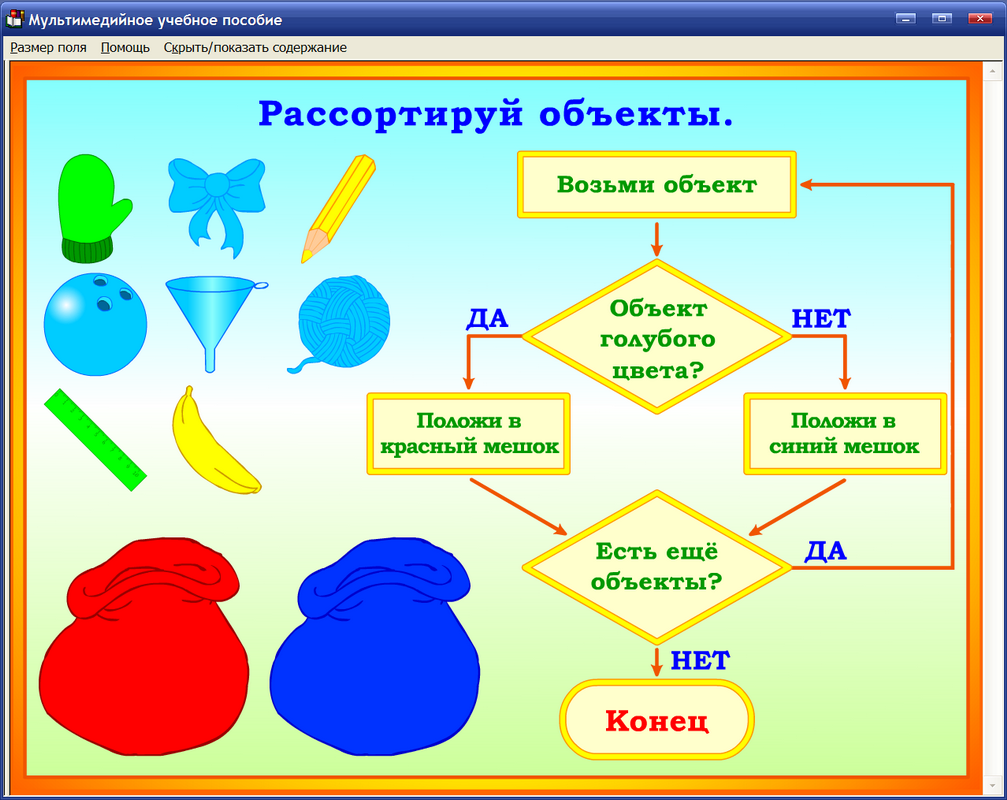 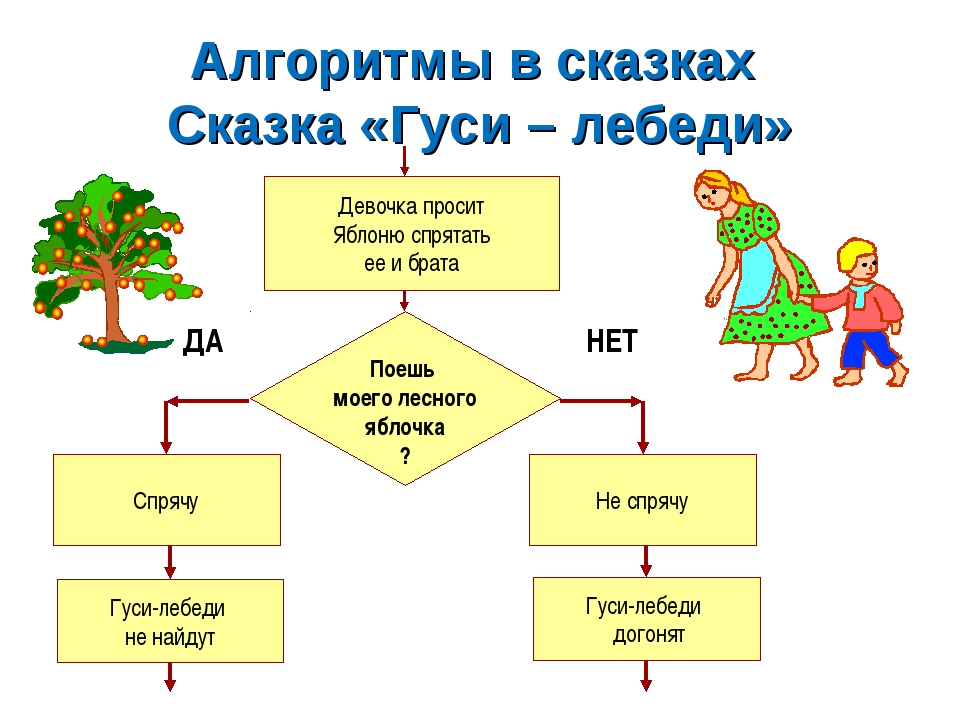 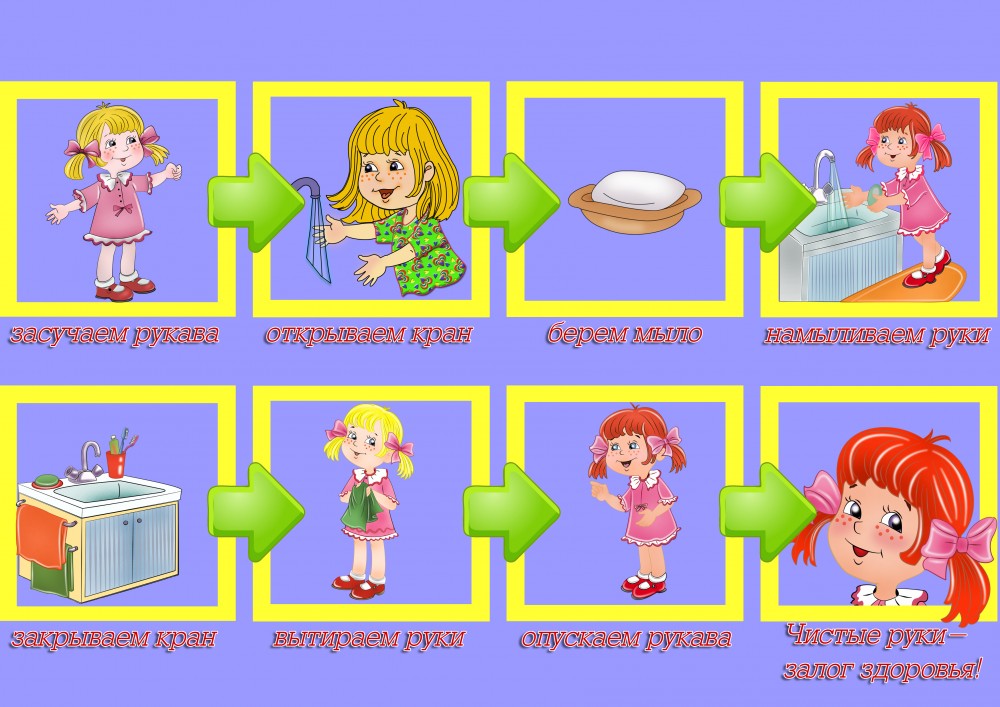 Сериация -
построение упорядоченных возрастающих  или убывающих рядов.
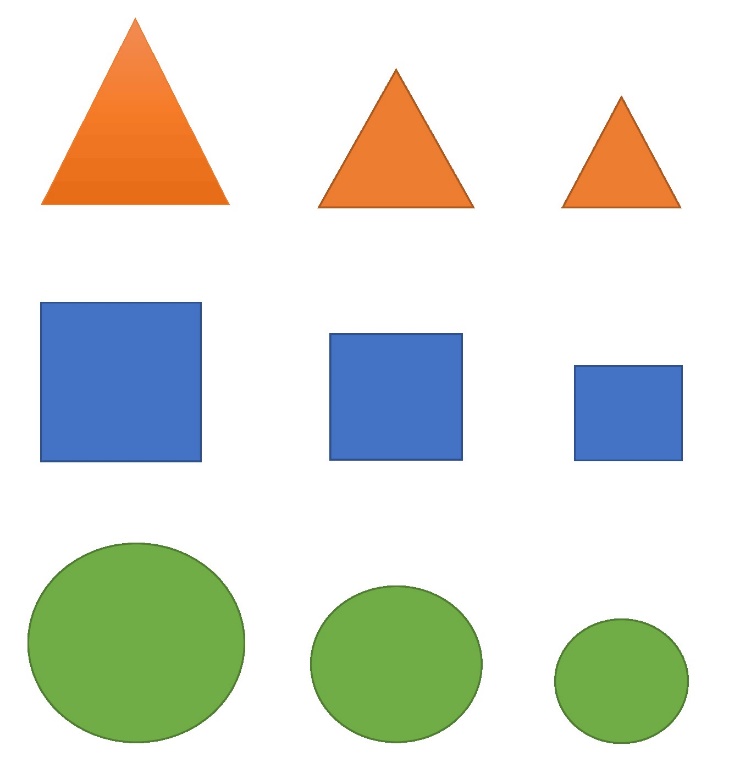 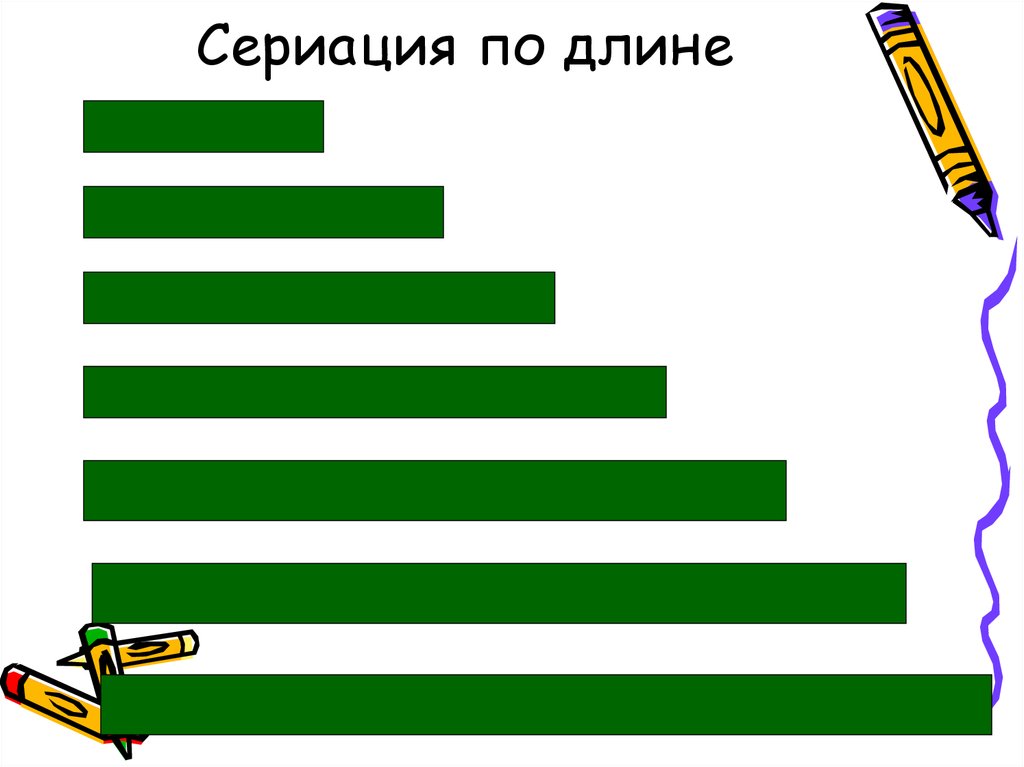 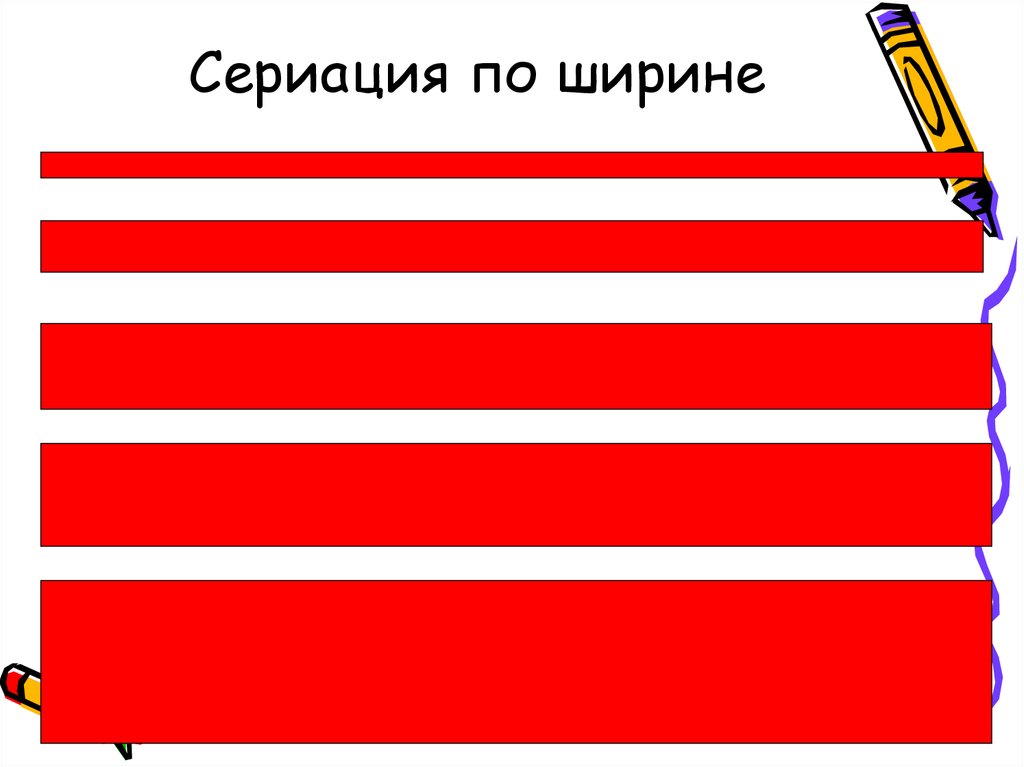 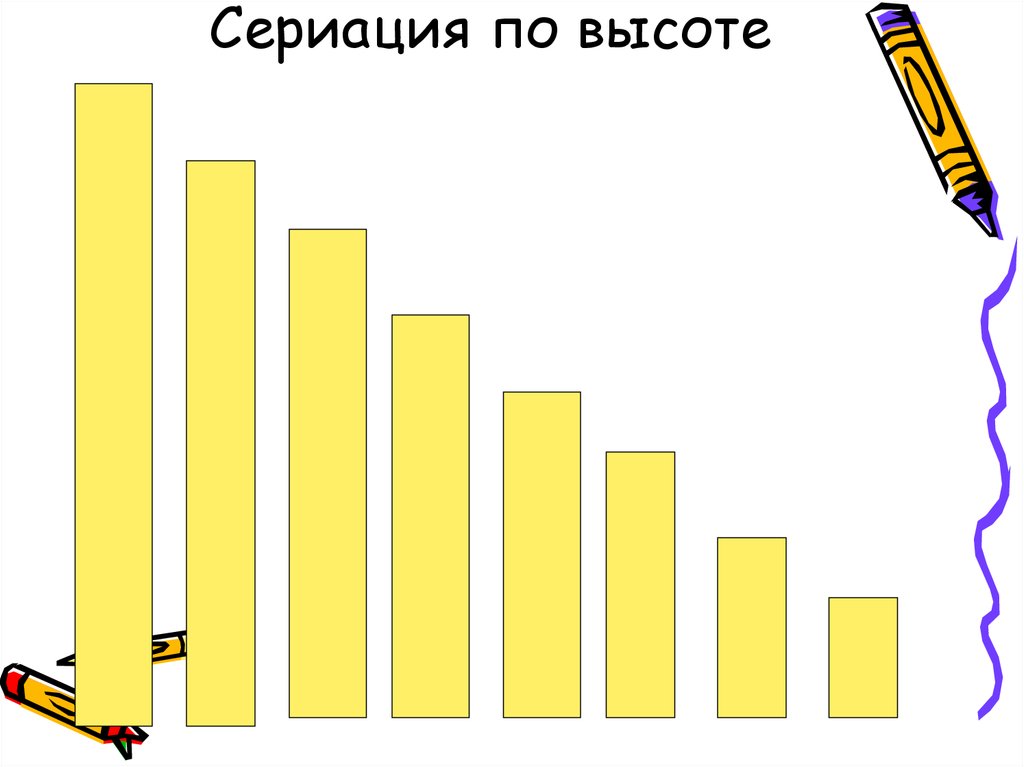 Проблемная ситуация -
состояние умственного затруднения детей, вызванное недостаточностью ранее усвоенных ими знаний и способов деятельности для решения познавательной задачи, задания или учебной проблемы.
Примеры проблемных ситуаций
Медведь, Лис и Заяц  собрались в  гости к кукле Насте. Они решили идти не с пустыми руками , а подарить новые ленты . Ленты должны быть одинаковой длины. Но как это сделать наши друзья не знают.

Животные Африки просят Айболита о помощи, , но Айболит не знает на чем к ним добраться. Помогите Айболиту добраться к больным друзьям с помощью геометрических фигур.
Совместная деятельность педагога и детей
- Непосредственно образовательная деятельность, реализуемая в ходе совместной	 деятельности взрослого и детей;

- Совместная деятельность взрослого и детей, осуществляемая в ходе режимных моментов и направленная на решение образовательных задач;

- Совместная деятельность взрослого и детей, осуществляемая в ходе режимных моментов и направленная на осуществление функций присмотра и ухода.
Педагогу на заметку
Педагог не должен допускать ошибки в
определениях/формулировках/вопросах, связанных с
математическими понятиями, адаптируя их под
дошкольный возраст.

Формулировки:
1.Должны быть научно правильными
2.Должны быть достаточными
3.Не должны быть избыточными
И самое главное, наша с вами задача, как педагогов подвести детей к самостоятельным выводам и открытиям.

Ну, и конечно, с приходом ФОП, используемые всеми нами множество дидактических игр, упражнений, математических задач и много другого, никто не отменял.
Всем творческих успехов!Спасибо за внимание!